Acceso al Portal de Transparencia
Noviembre 2011
Acceder a www.sat.gob.mx
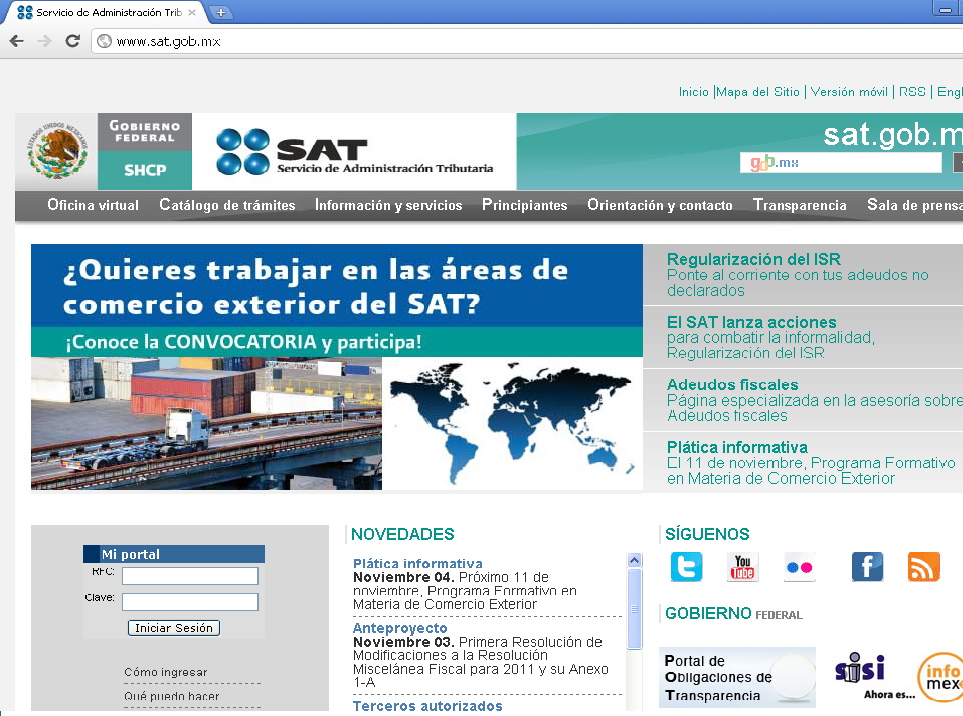 Colocar el cursor sobre Orientación y Contacto
Dar click en Orientación, quejas
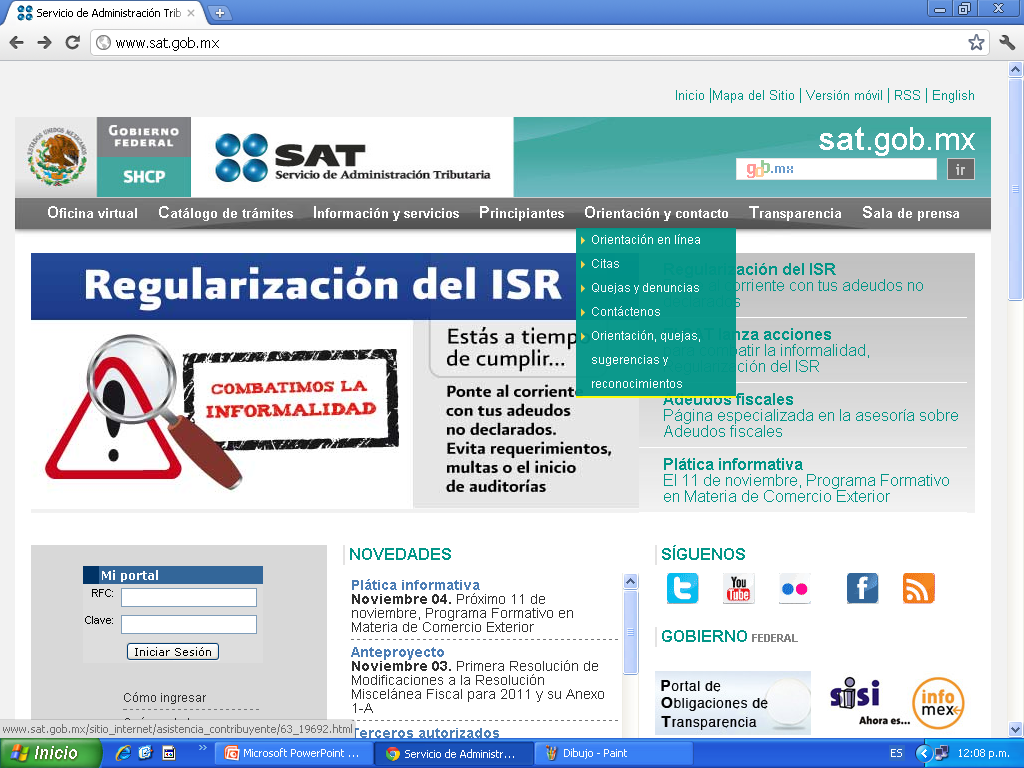 Hacer click en Servicios por Internet
Hacer click en Donatarias Autorizadas
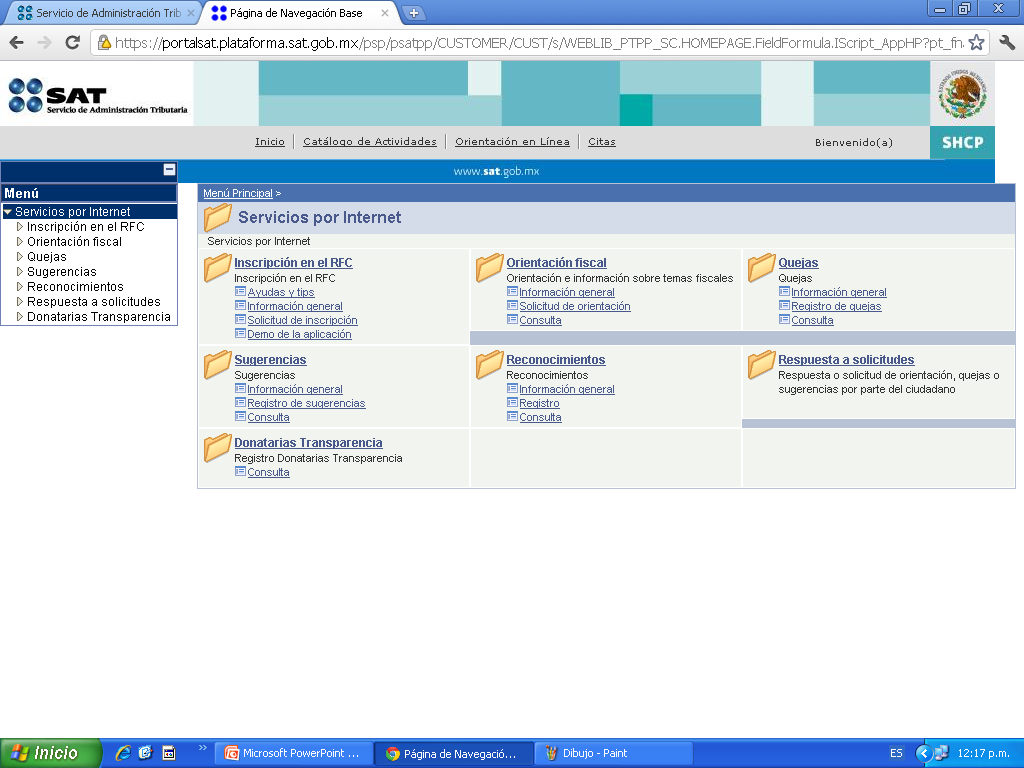 Hacer click en Consulta
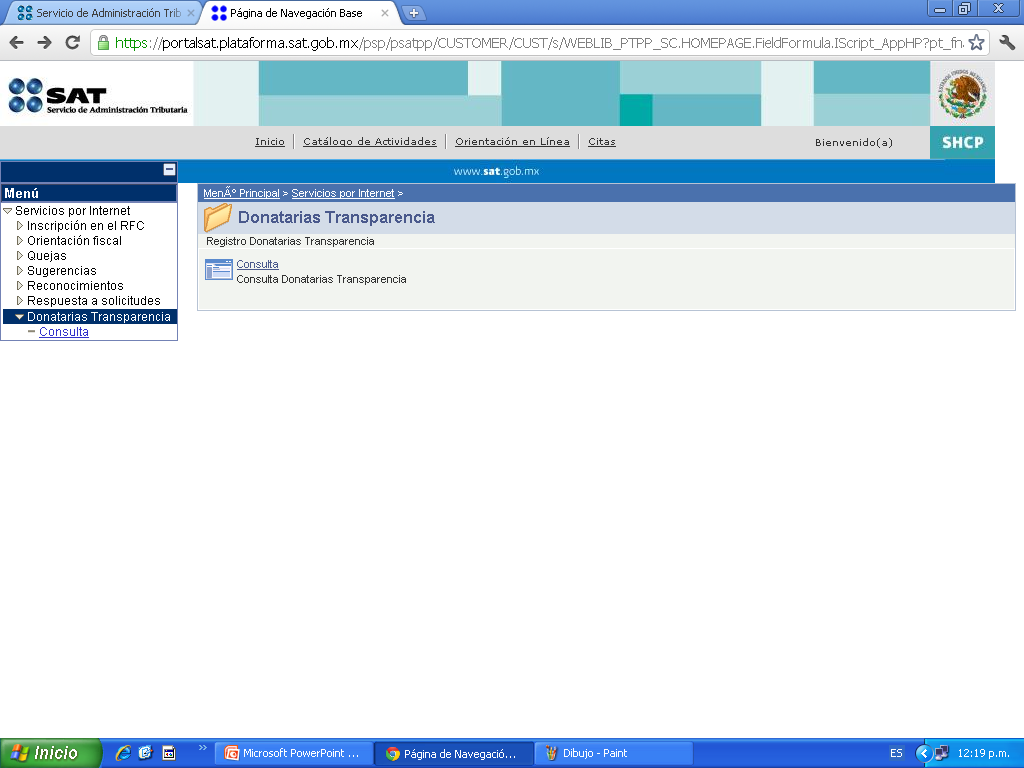 Hacer click en Consulta para la Ciudadanía…
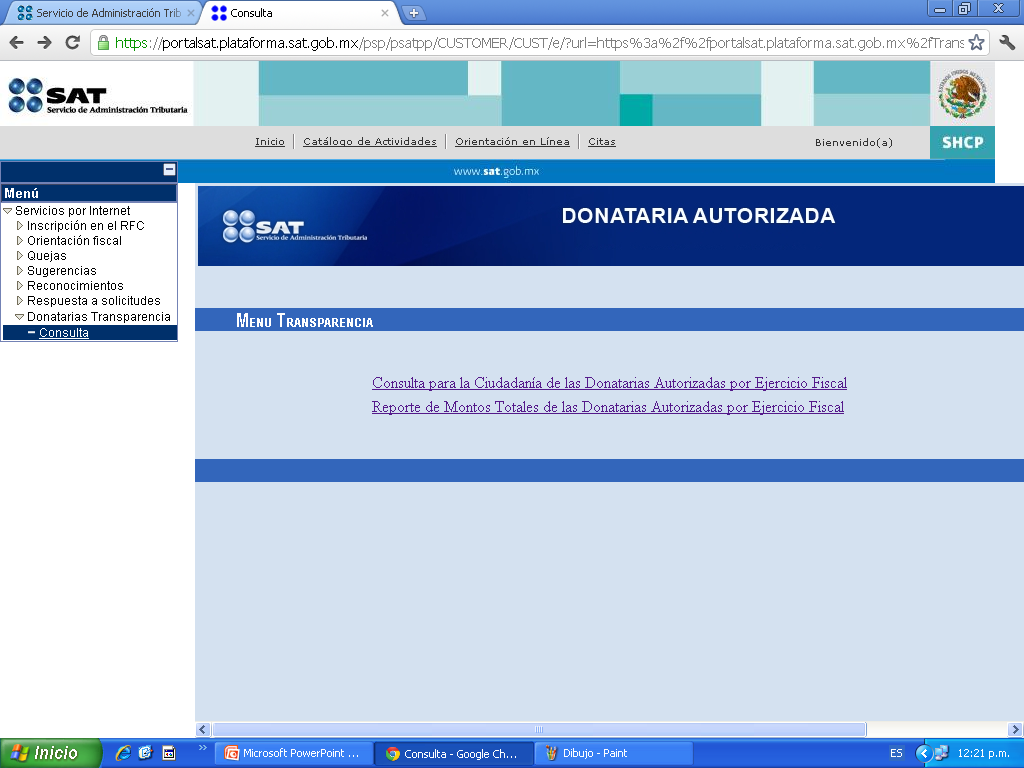 Punto Importante
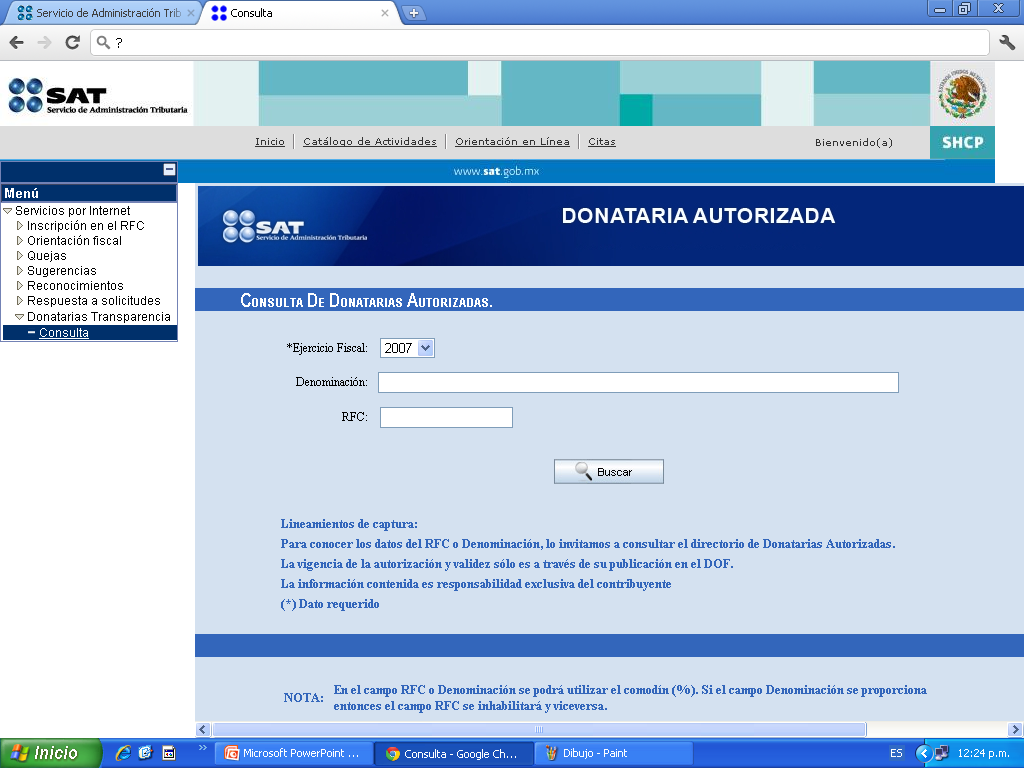 Hacer click enReporte de Montos totales…
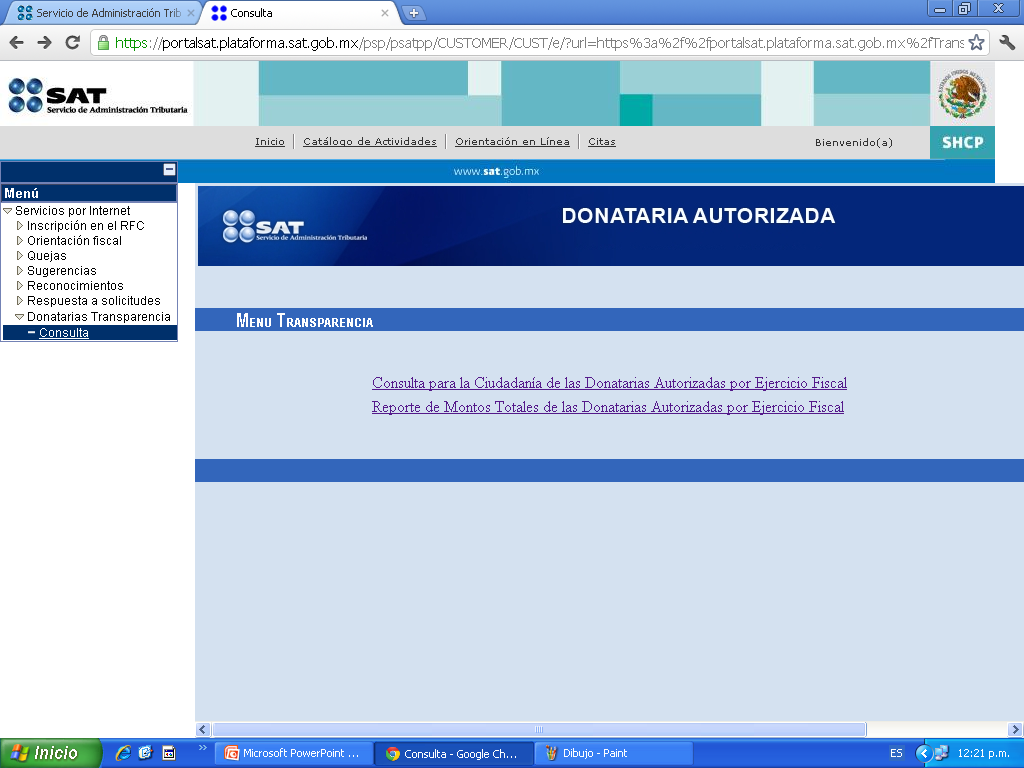 Seleccionar año y dar click enEmitir Reporte
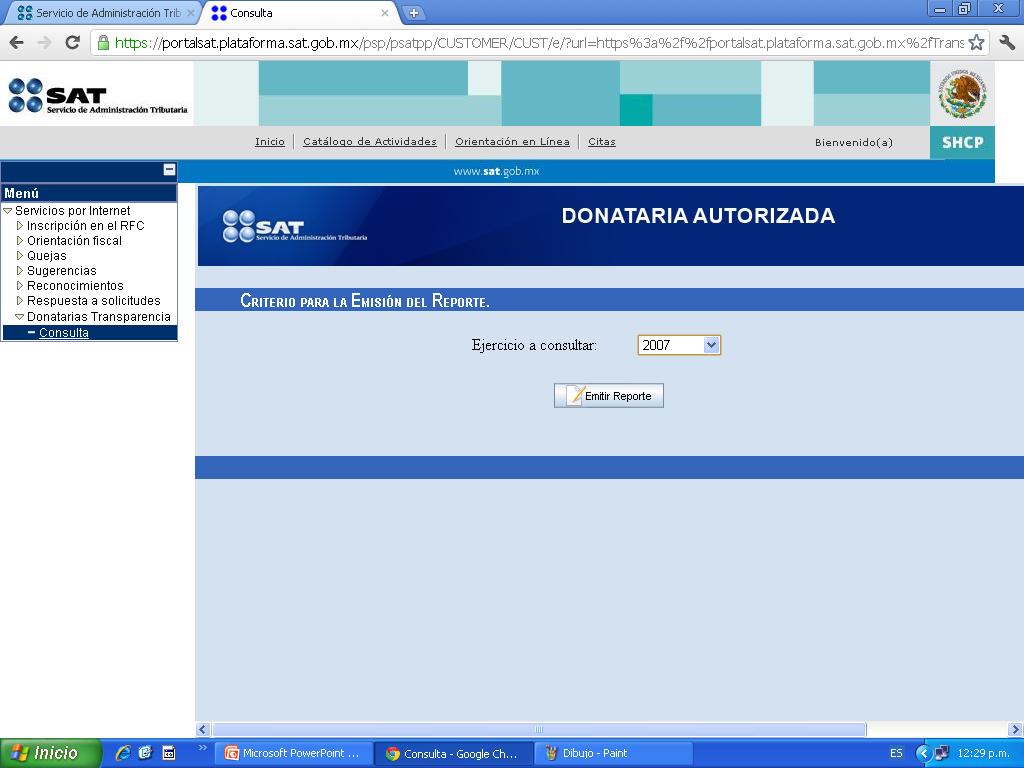 ¡Gracias!